Antwerpen QUIZ
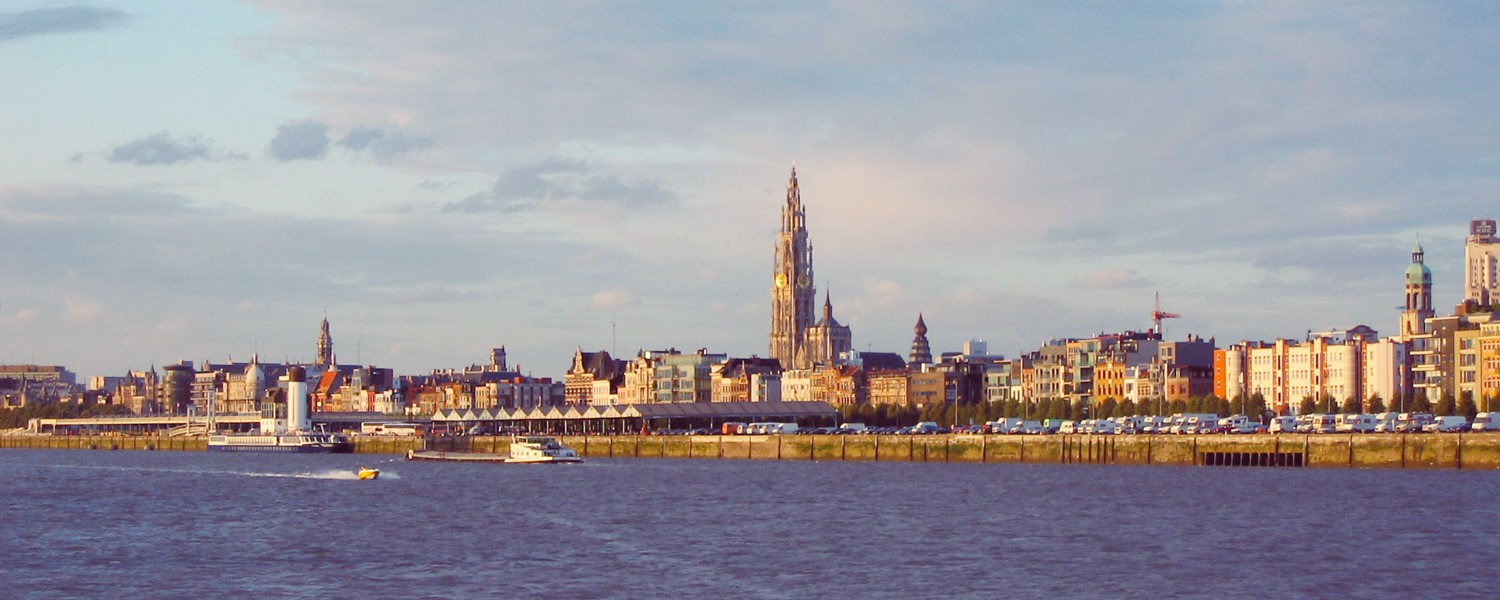 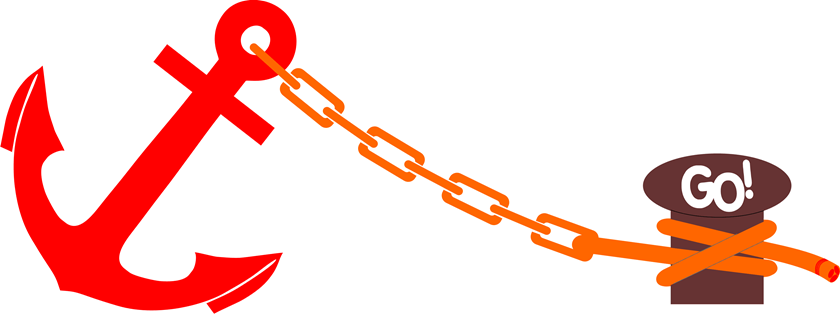 Waarom verlieten vele mensen in de 19de eeuw ons land?
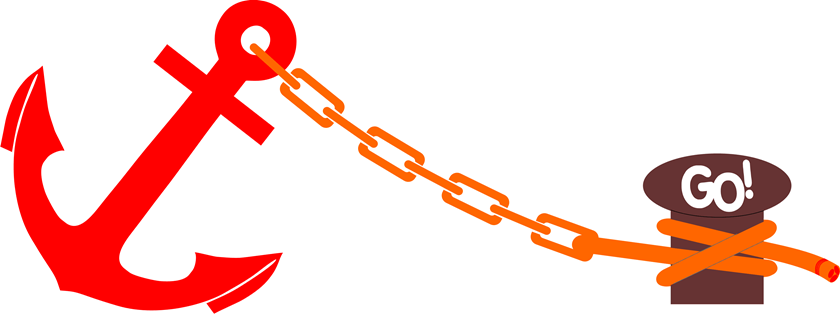 Geef de 3 landen in de juiste volgorde waar de Schelde doorheen vloeit
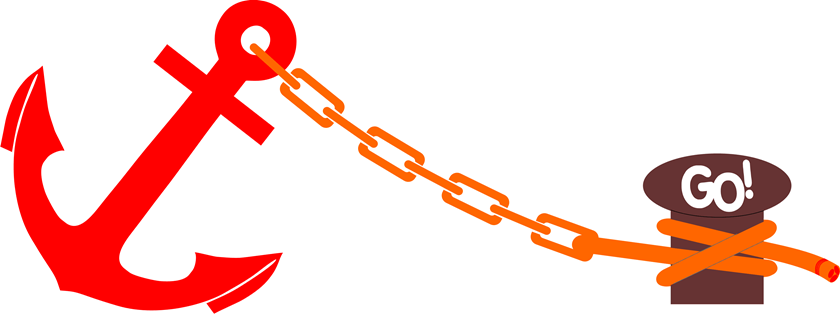 Hoe noemt men de Schelde tussen Gent en Antwerpen?
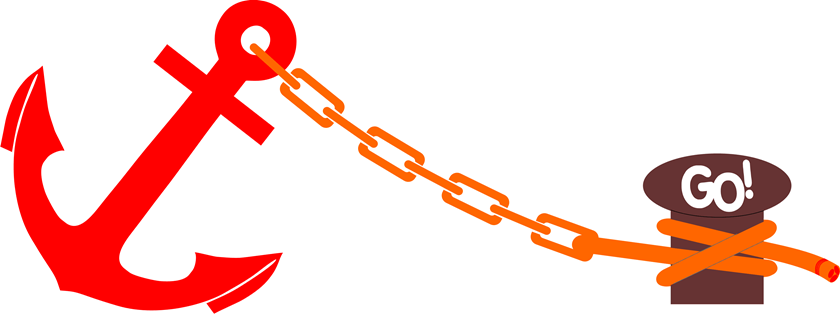 Benoem de volgende figuren:
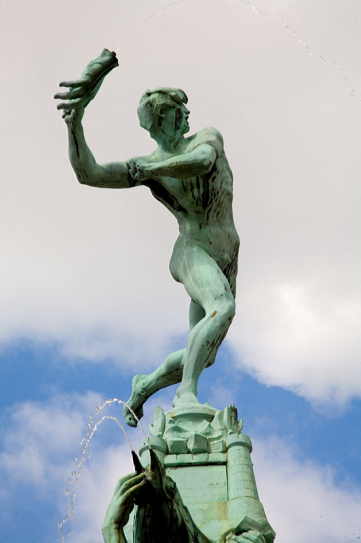 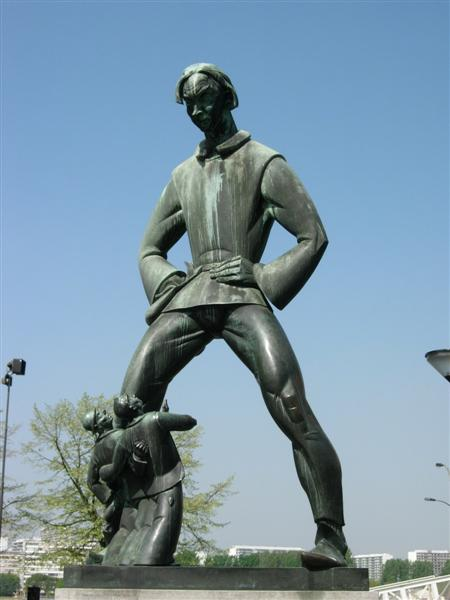 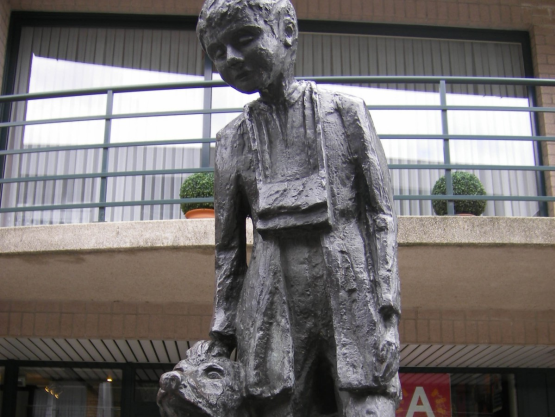 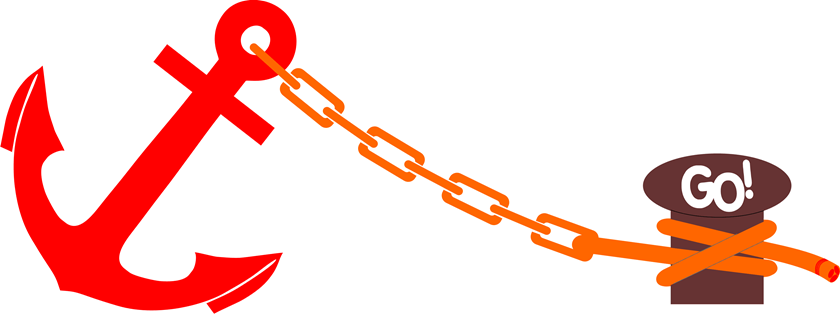 Benoem de volgende schepen
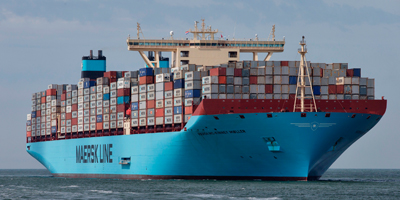 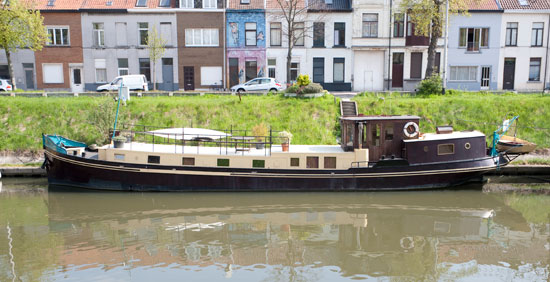 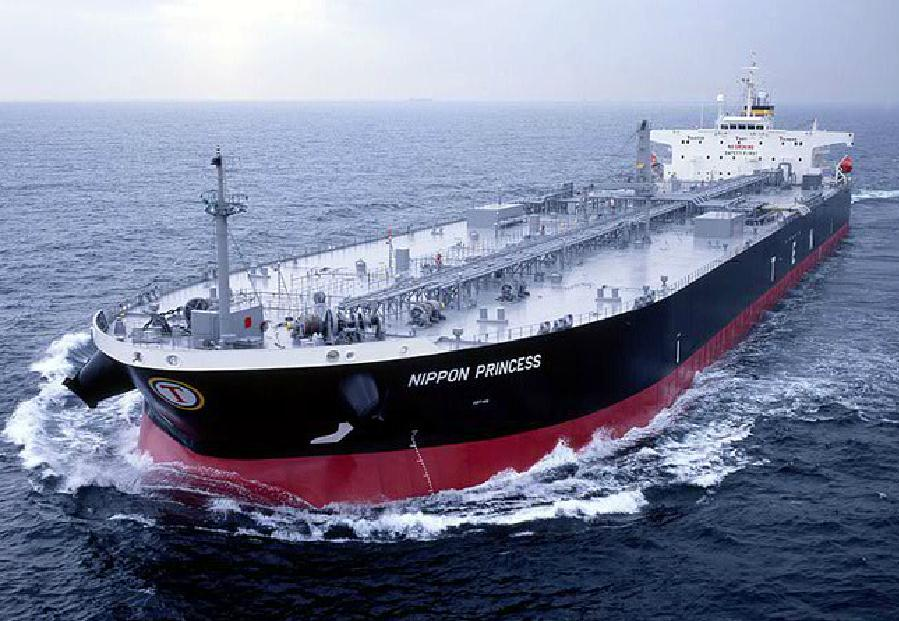 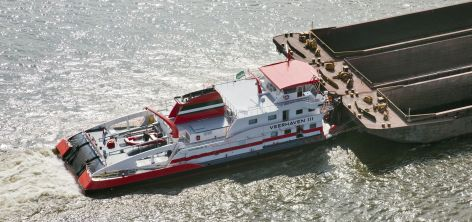 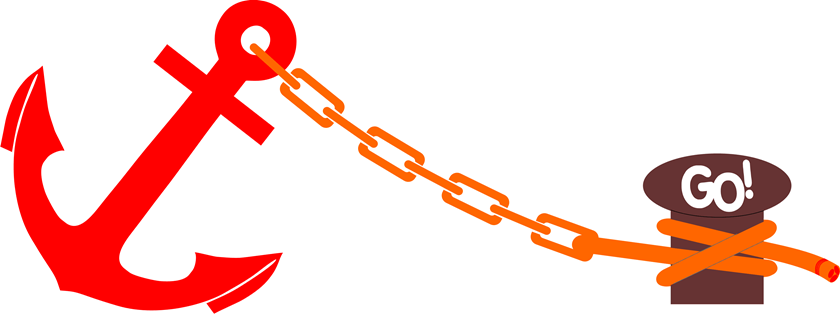 Geef de naam van één van de twee grootste sluizen ter wereld.
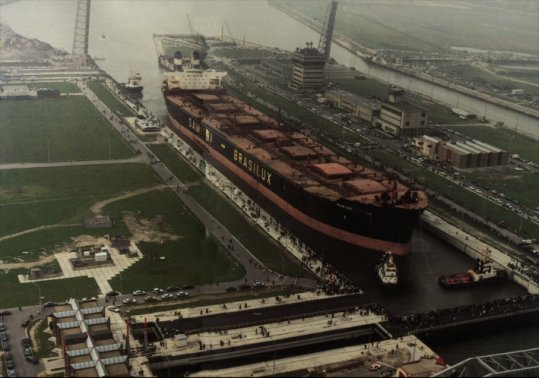 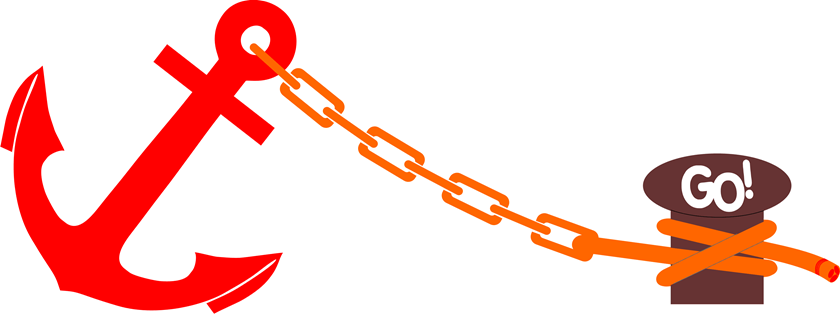 Wat doet men in een kerncentrale?
Wat is het grote nadeel van zo’n kerncentrale?
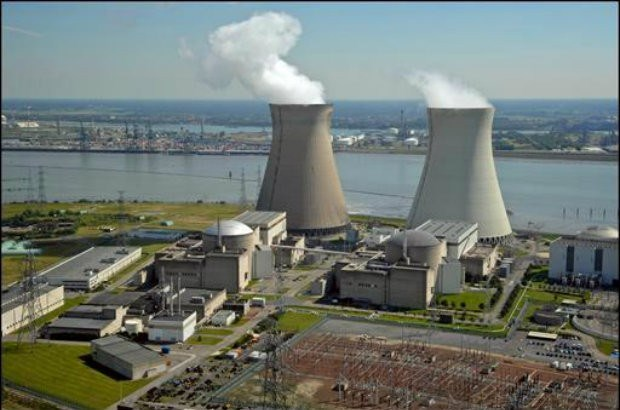 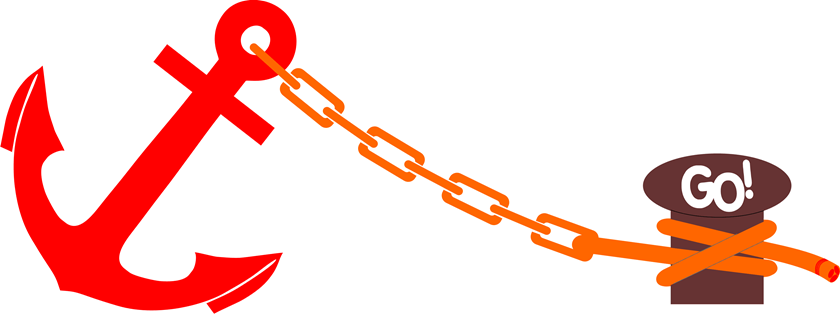 Waar is deze foto genomen?
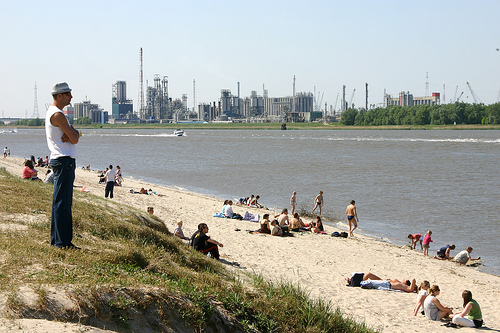 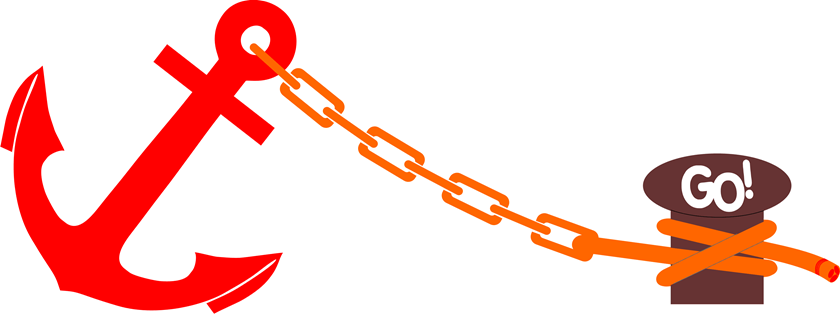 Van wie is dit schilderij?
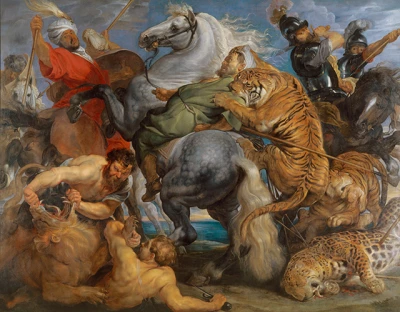 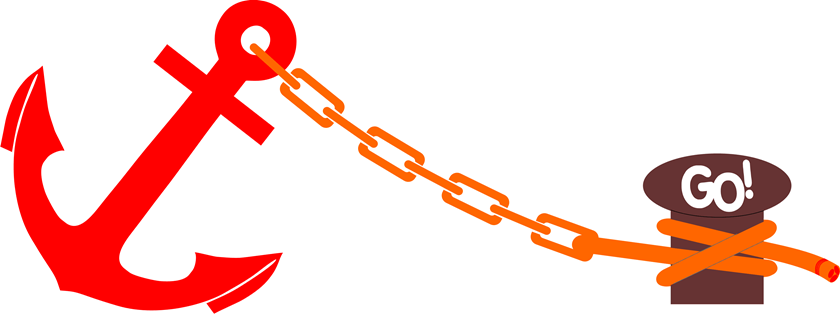 Wat betekent de afkorting MAS ?
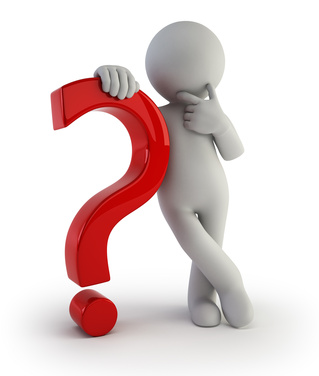